Archi
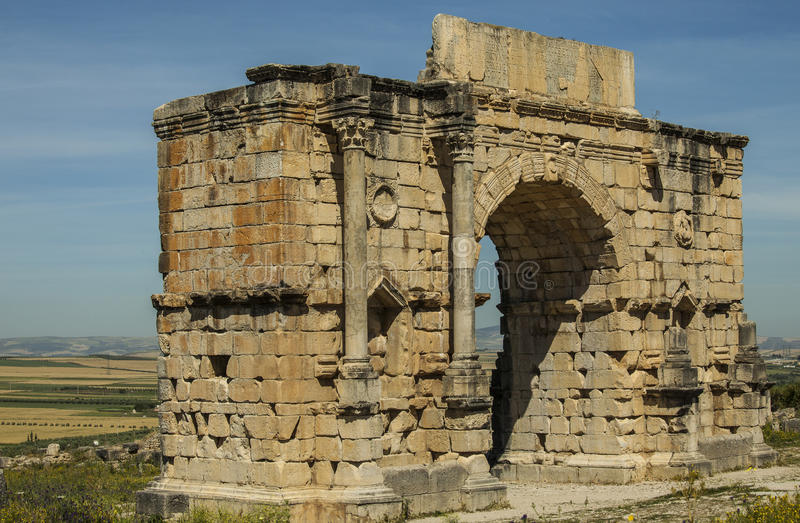 IMPERATORI CAESARI AVRELIO MARCO ANTONINO PIO FELICI AVGVSTO PARTHICO MAXIMO BRITTANICO MAXIMO MAXIMO GERMANICO
PONTIFICI MAXIMO TRIBVNITIA POTESTATE XX IMPERATORI IIII CONSVLI IIII PATRI PATRIAE PROCONSVLI ET IVLIAE AVGVSTAE PIAE FELICI MATRIAVGVSTI ET CASTRORVM ET SENATVS ET PATRIAE RESPVBLICA VOLVBILITANORVM OB SINGVLAREM EIVSERGA VNIVERSOS ET NOVAM SVPRA OMNES PRINCIPES RETRO INDVLGENTIAM ARCVMCVM SEIVGIBVS ET ORNAMENTIS OMNIBVS INCOHANTE ET DEDICANTE MARCO AVRELLIO
SEBASTENO PROCVRATORE AVGVSTI DEVOTISSIMO NVMINI EIVS UN SOLO FACIENDVM CVRAVIT
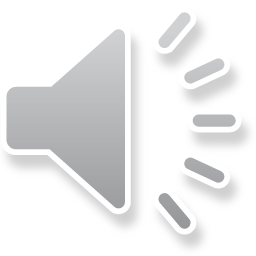 Edifici da spettacolo
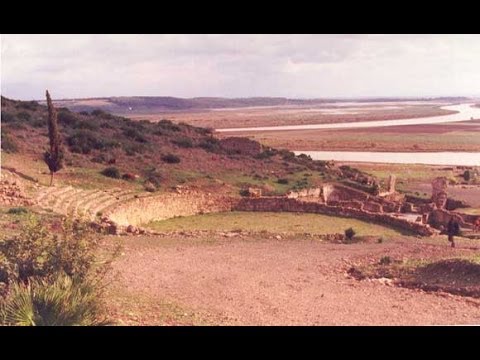 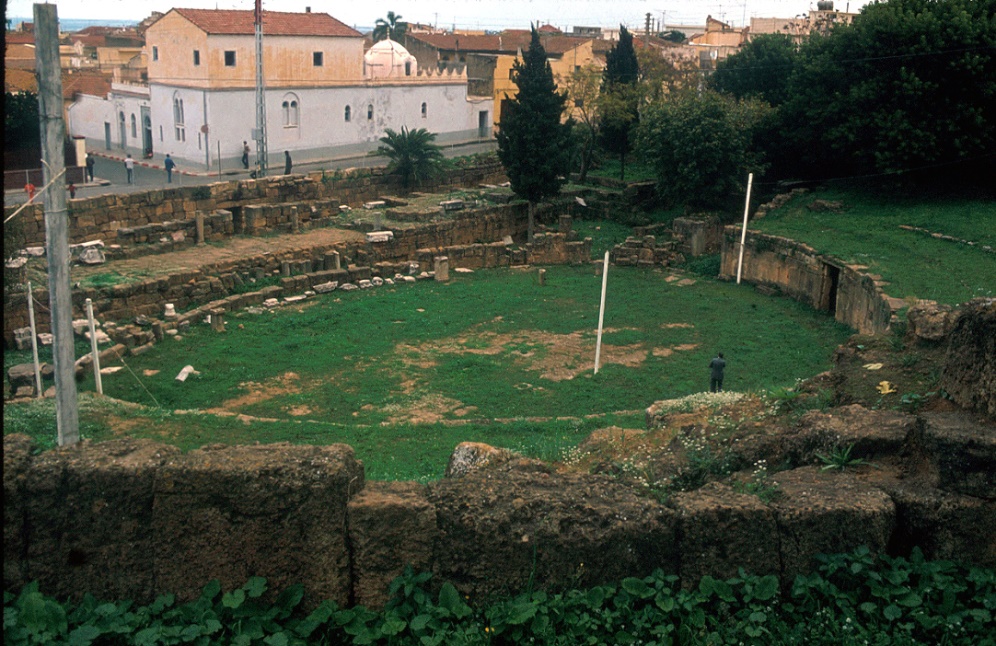 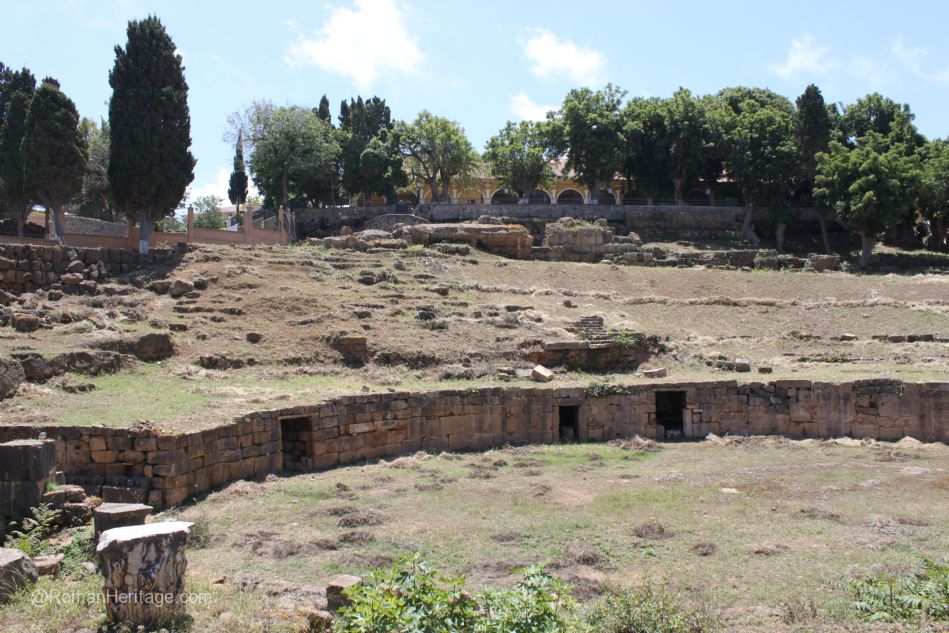 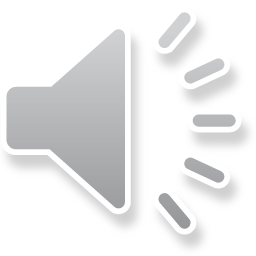 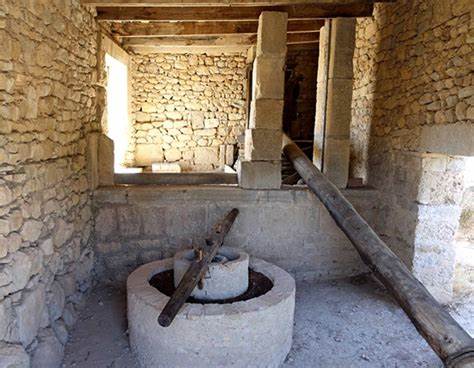 Impianti produttivi
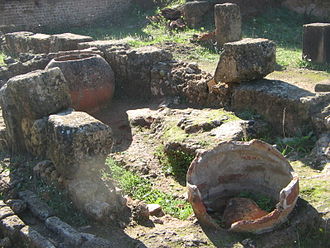 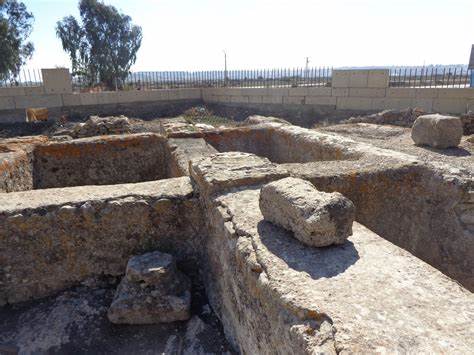 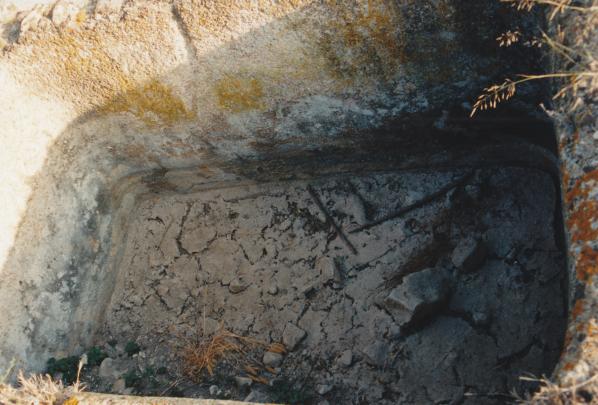 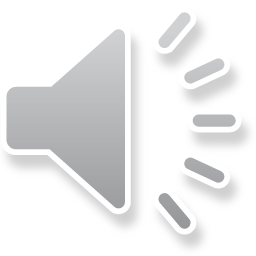 Tomba della Cristiana
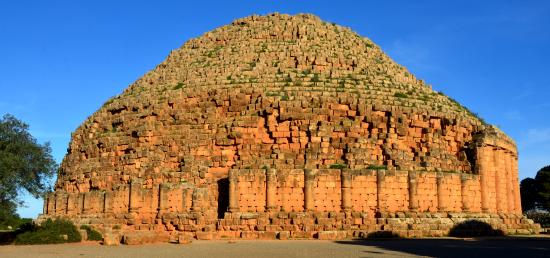 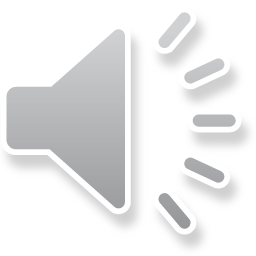 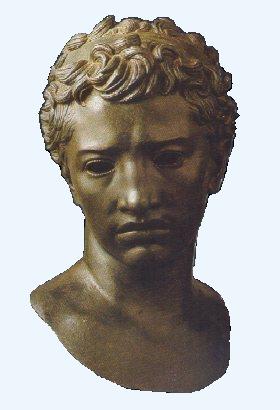 Arti figurative
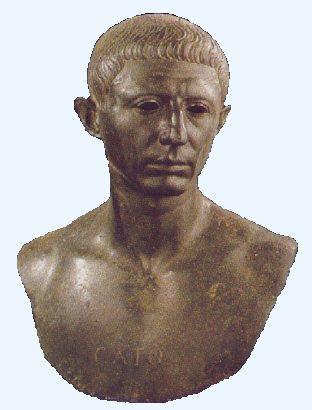 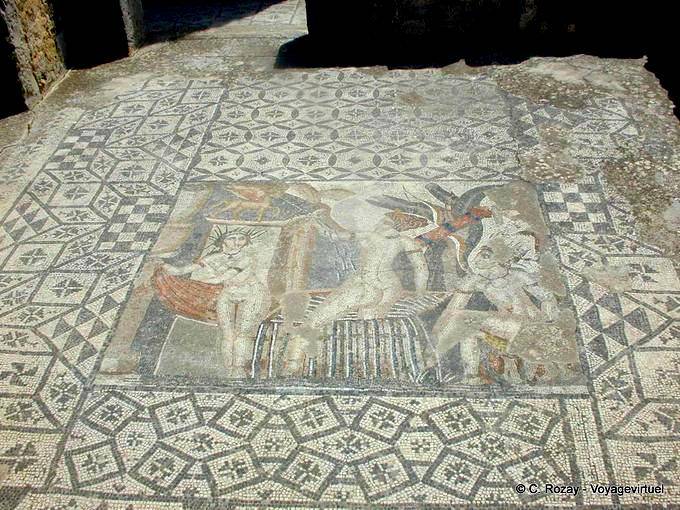 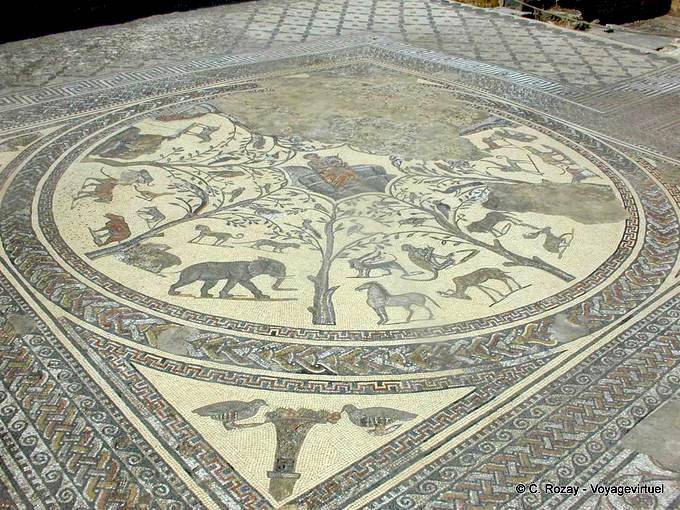 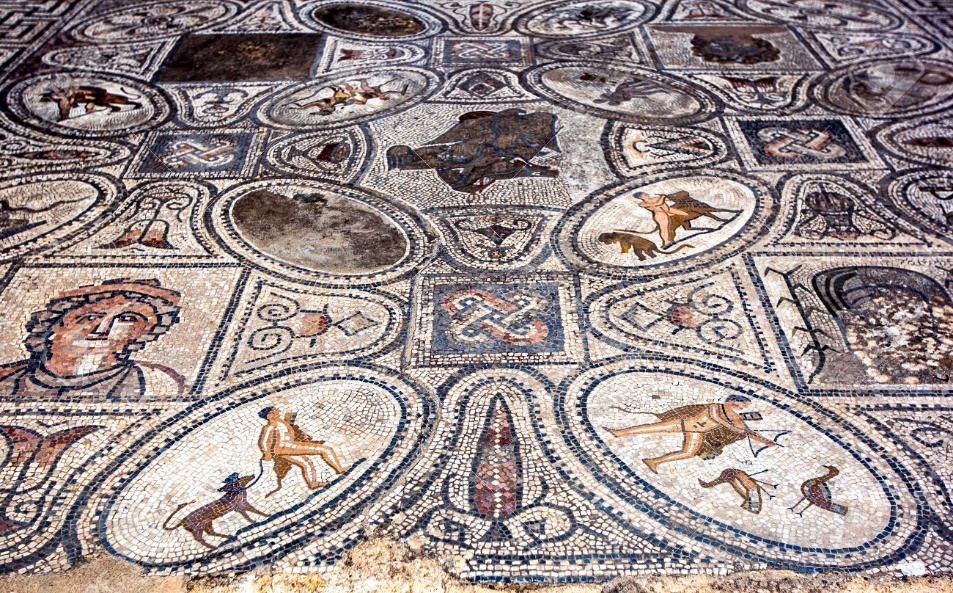 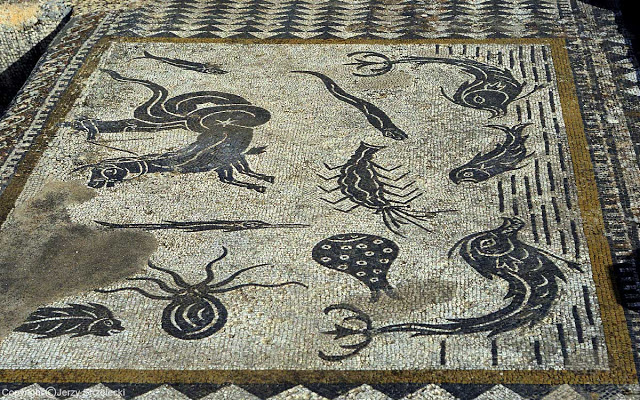 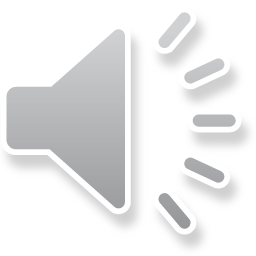 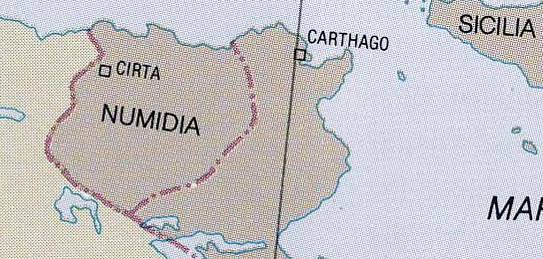 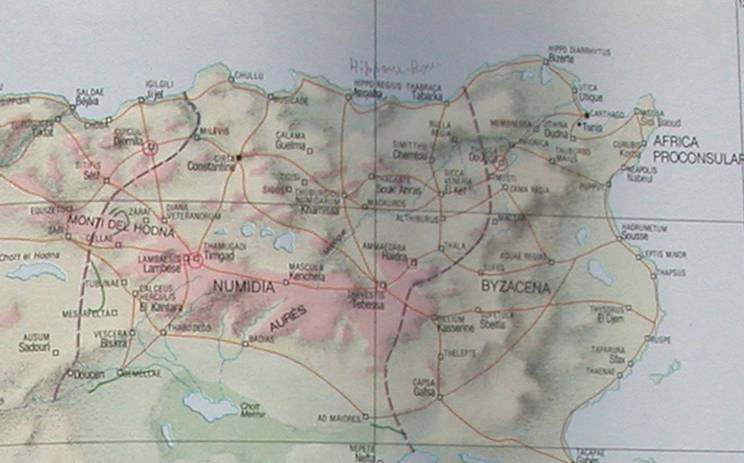 Le province africane:
Africa e Numidia
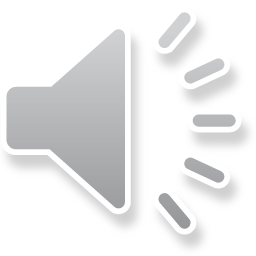 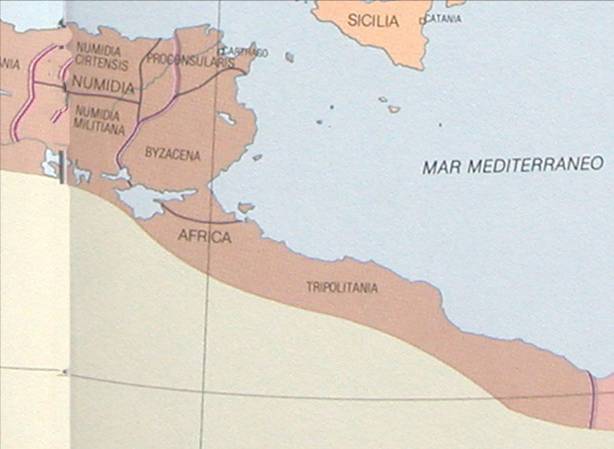 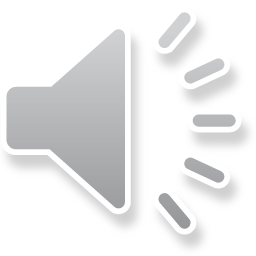